Αρχαία Ελληνικά    Β’ Γυμνασίου
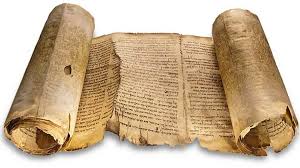 1ο Γυμνάσιο Γυθείου
Σχ. Έτος 2024-2025
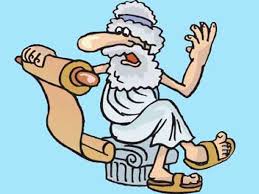 Επανάληψη στα βασικά γραμματικοσυντακτικά φαινόμενα (Α΄ Γυμνασίου)
1. Τονισμός
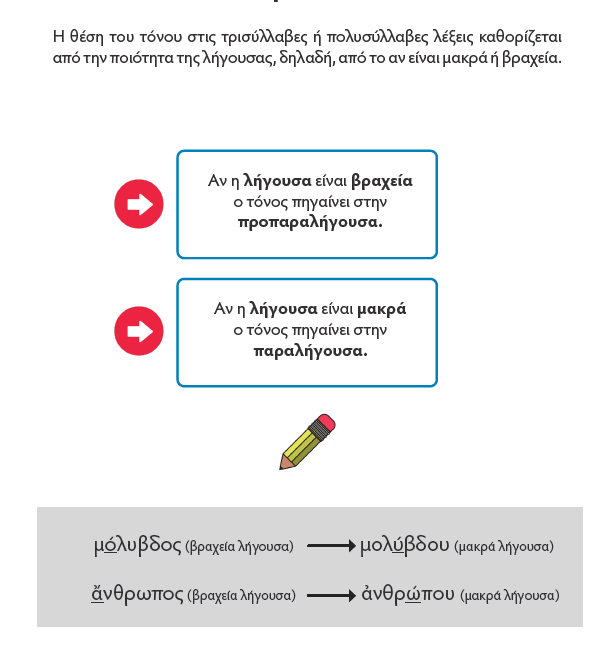 Ας εξασκηθούμε στον τονισμό…
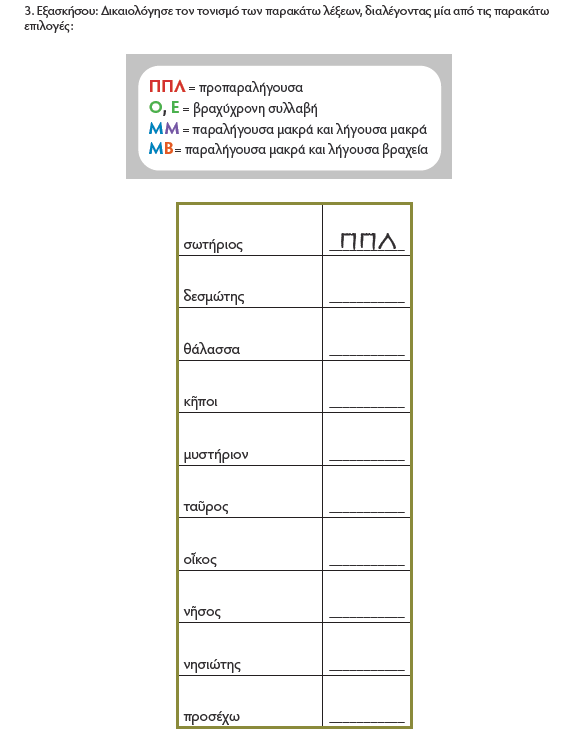 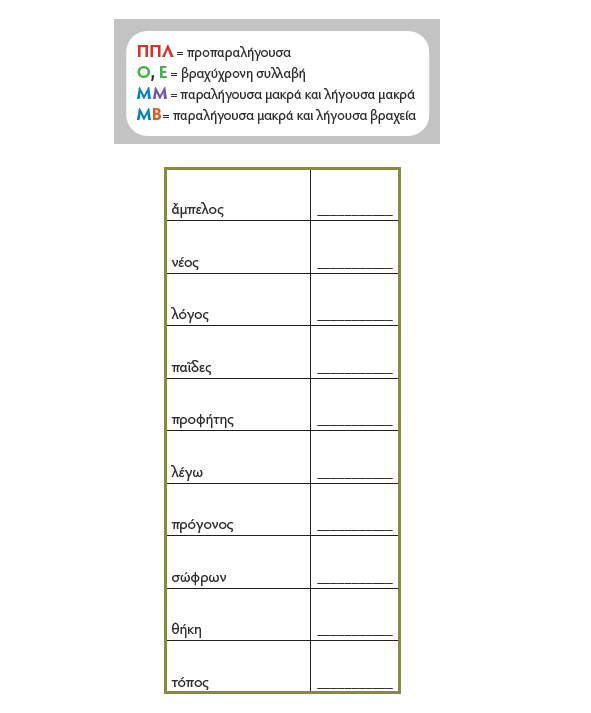 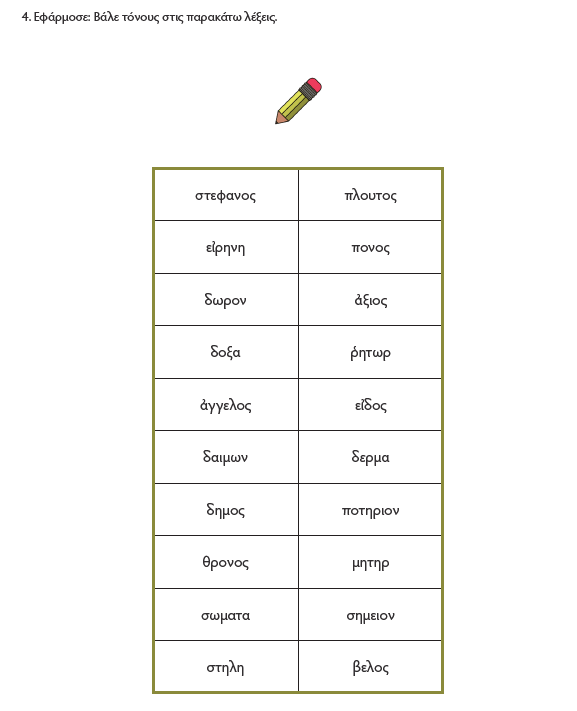 2. Το άρθρο
Ας εξασκηθούμε στο άρθρο
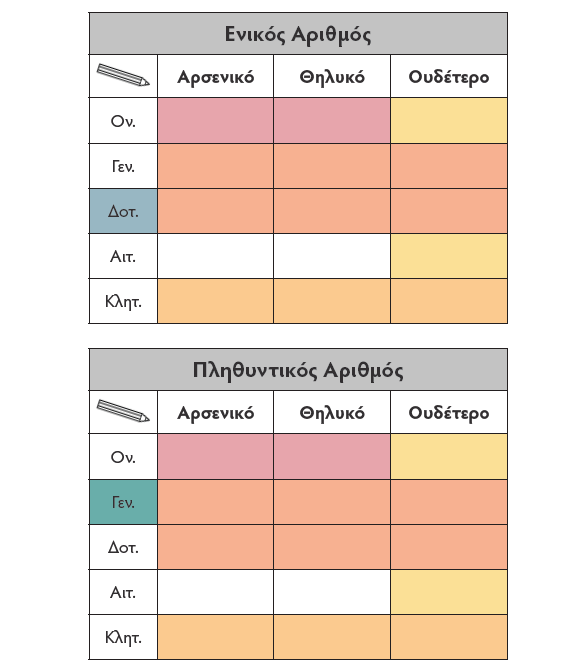 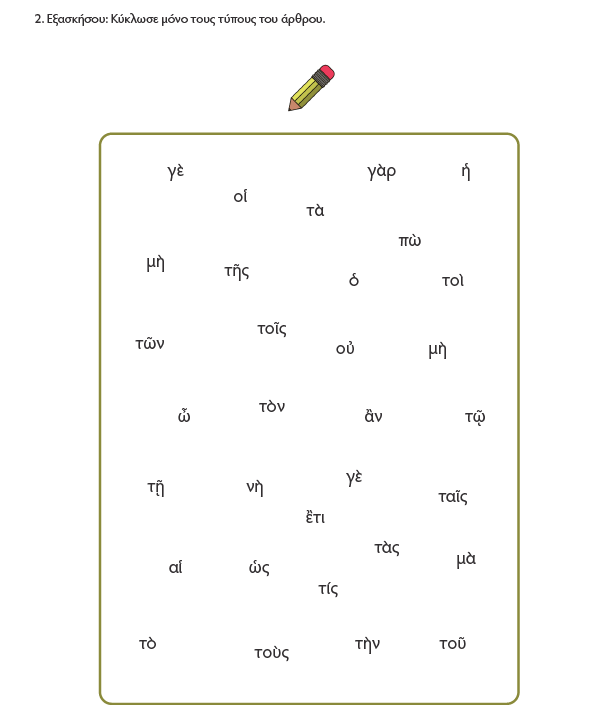 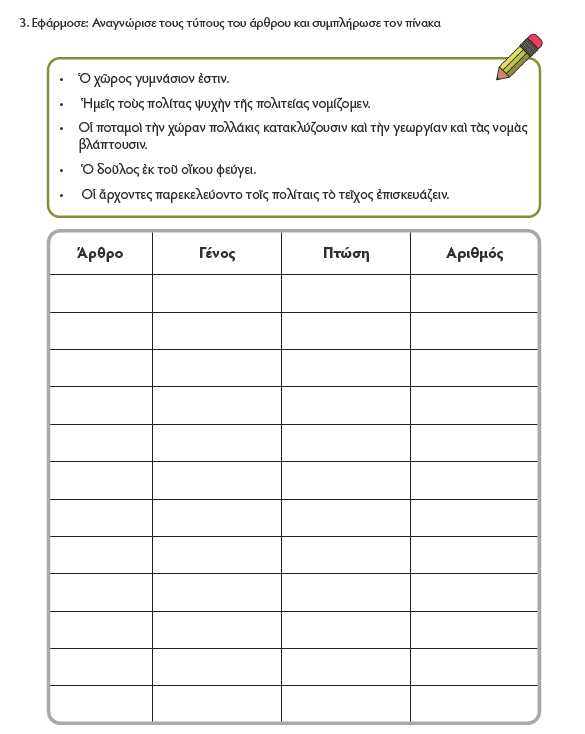 3. Το ρήμα εἰμί (= είμαι)
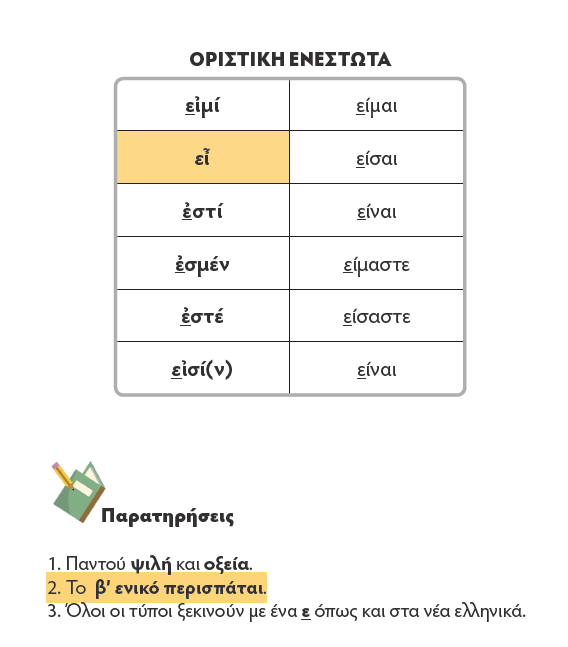 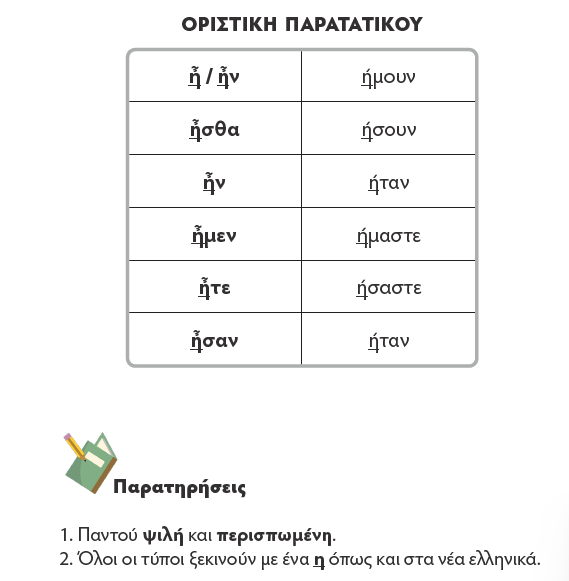 Ας εξασκηθούμε στο εἰμί
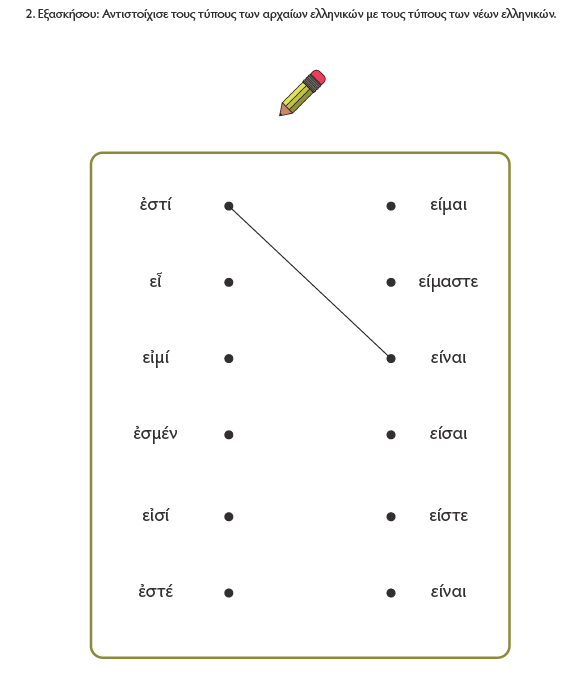 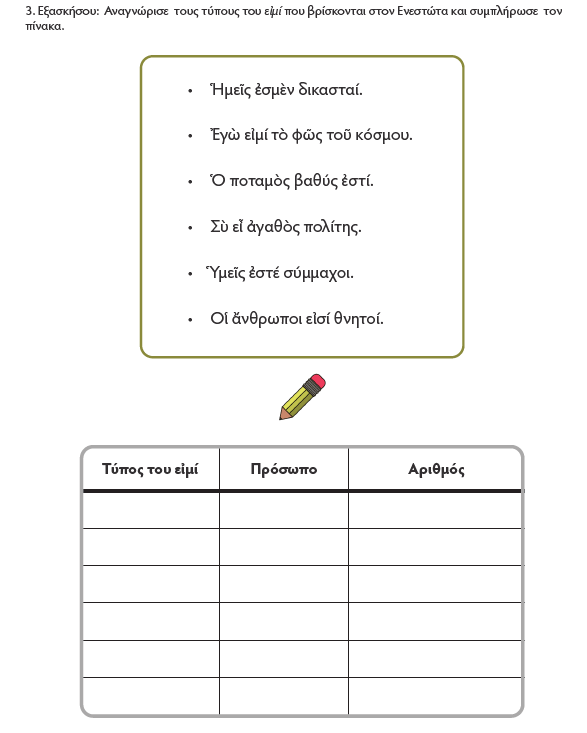 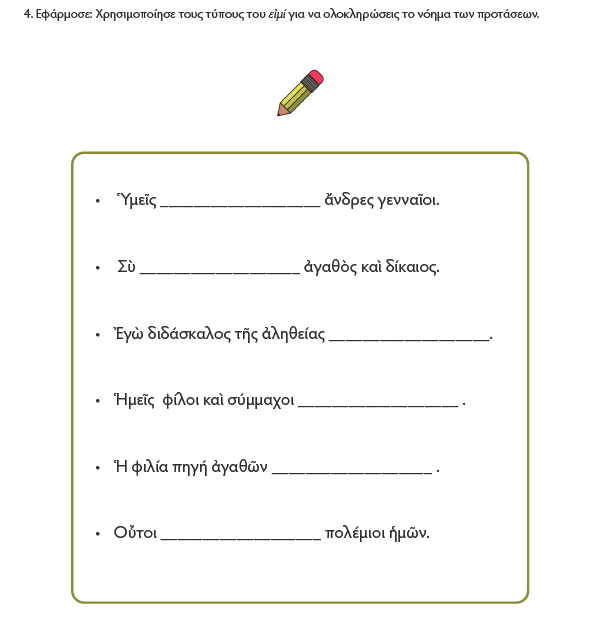 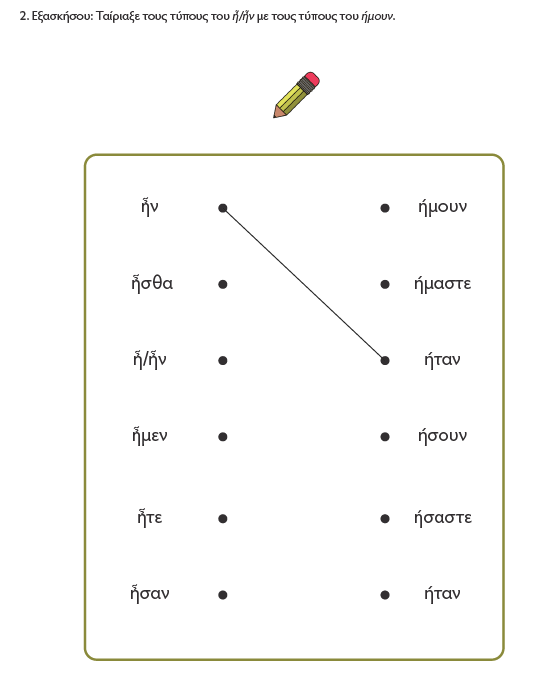 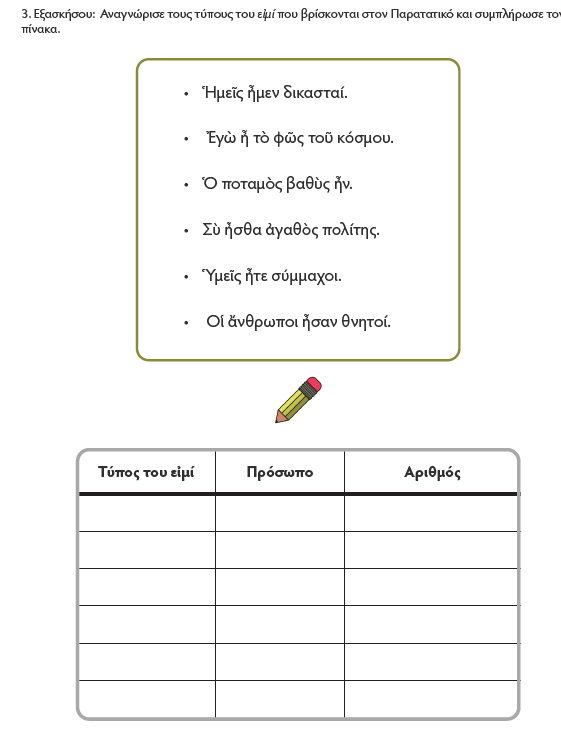 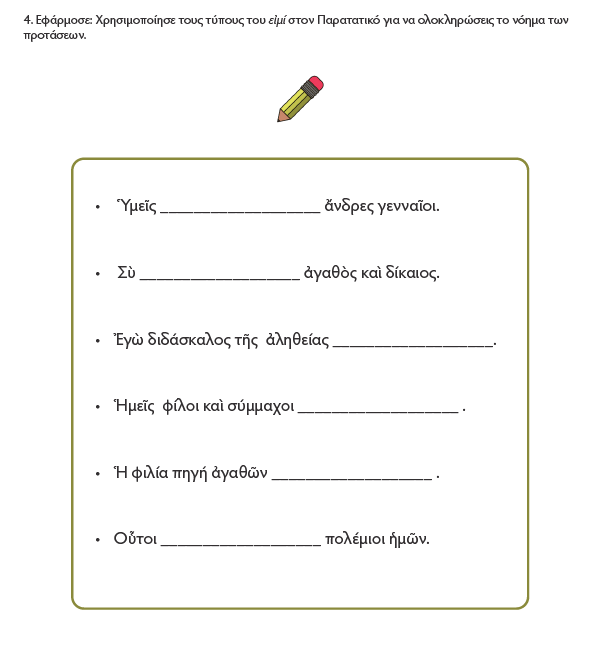 4. Β’  κλίση ουσιαστικών (1/4)
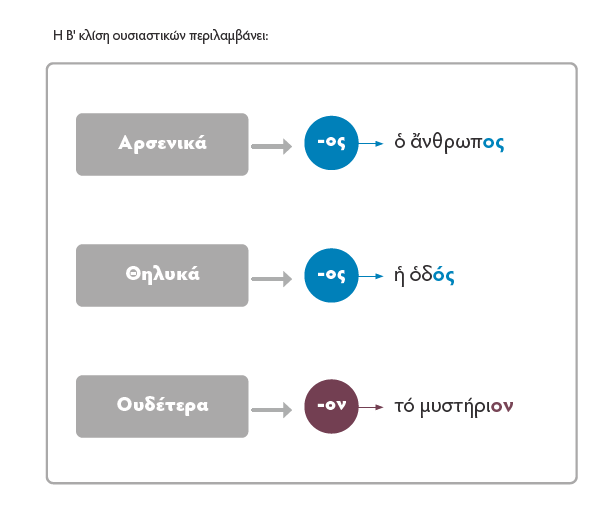 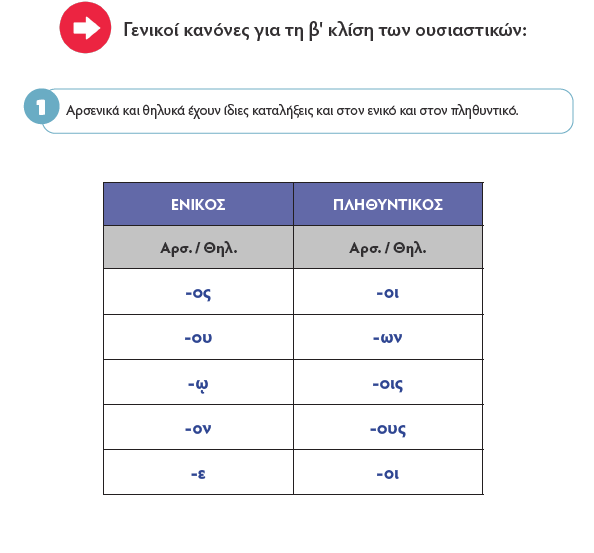 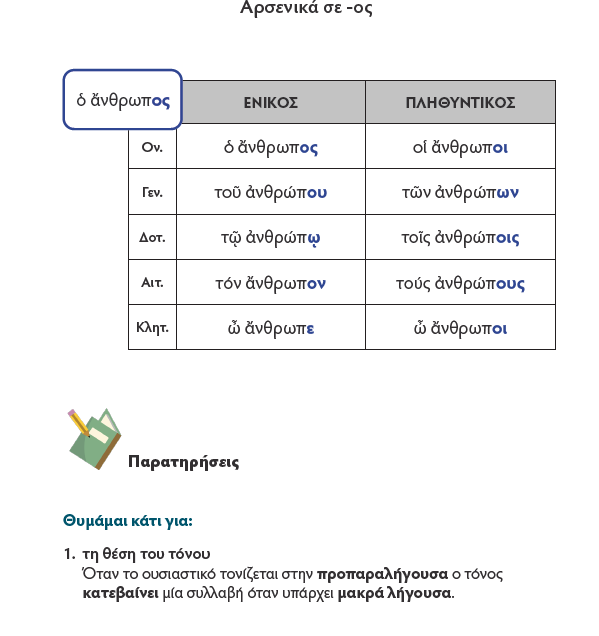 4. Β’  κλίση ουσιαστικών (2/4)
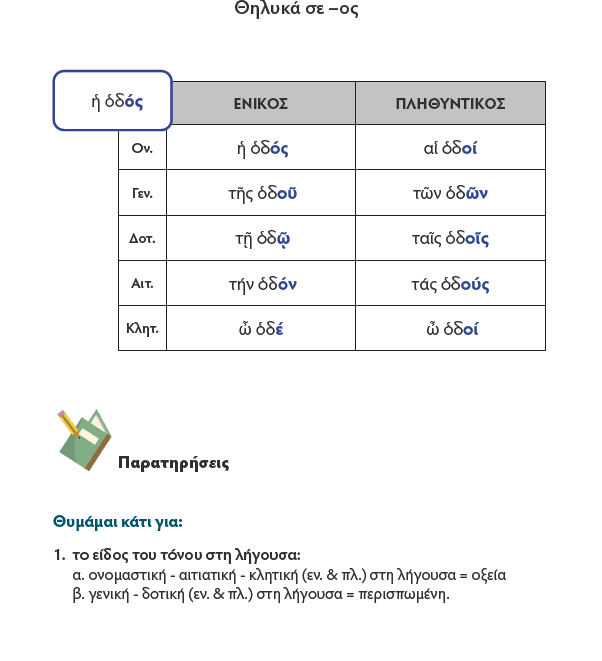 4. Β’  κλίση ουσιαστικών (3/4)
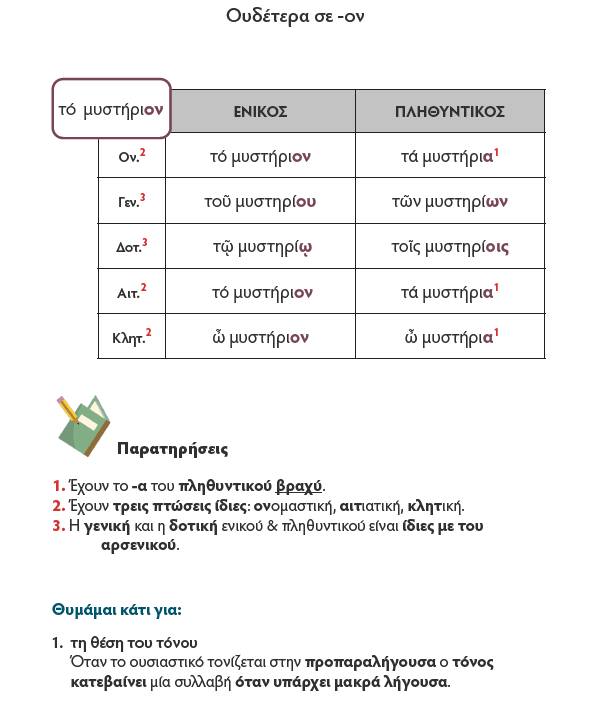 4. Β’  κλίση ουσιαστικών (4/4)
Ας εξασκηθούμε στη Β΄ κλίση ουσιαστικών
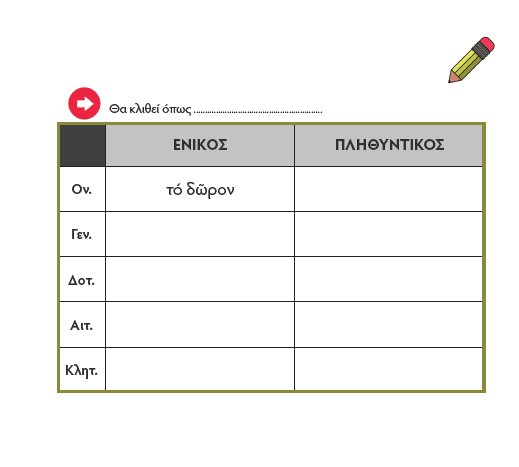 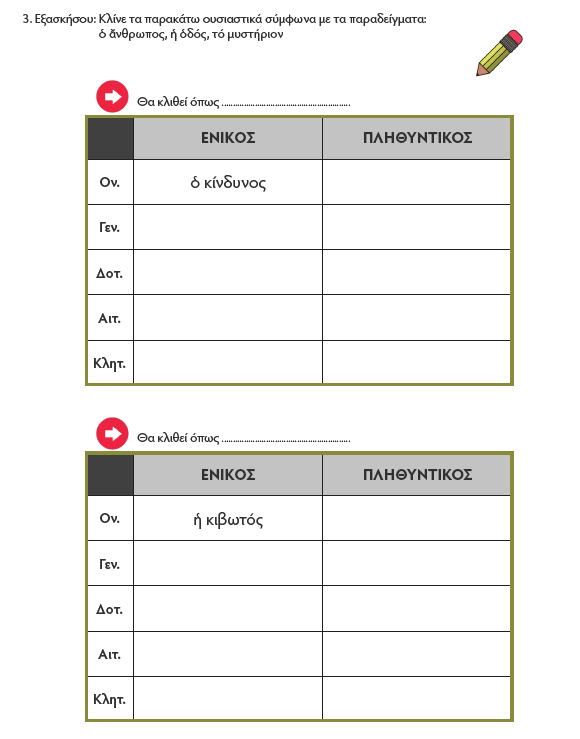 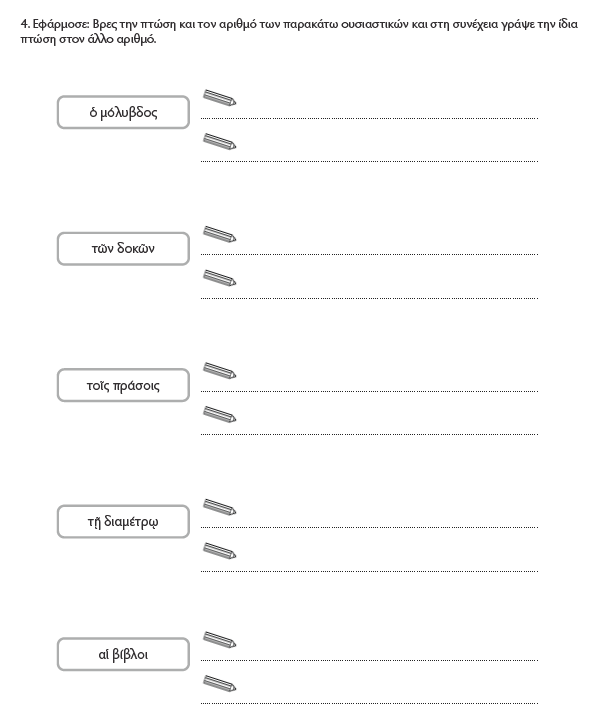 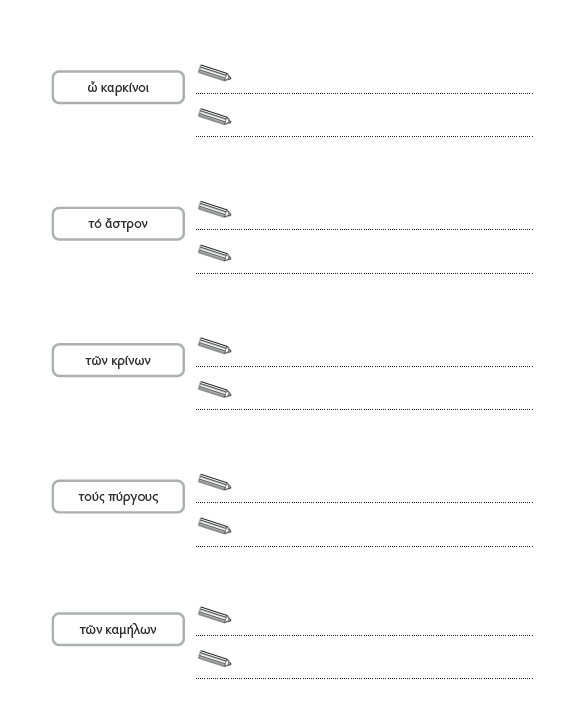 5. Α’  κλίση ουσιαστικών (1/4)
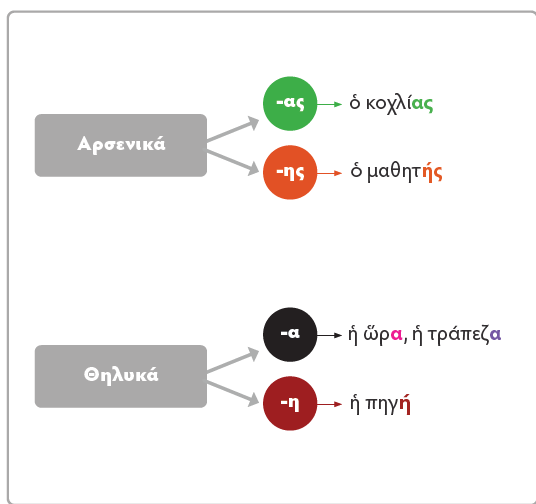 5. Α’  κλίση ουσιαστικών (2/4)
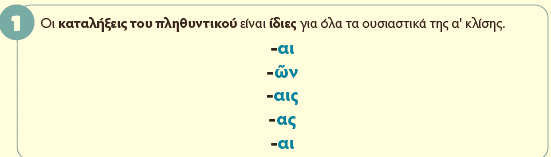 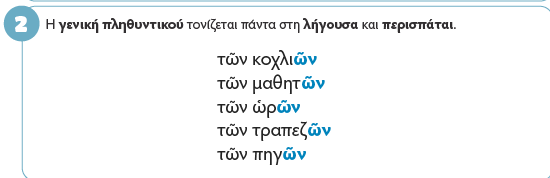 Θυμάμαι τα εξής:
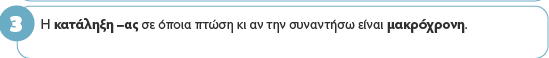 5. Α’  κλίση ουσιαστικών (3/4)
Αρσενικά σε -ης
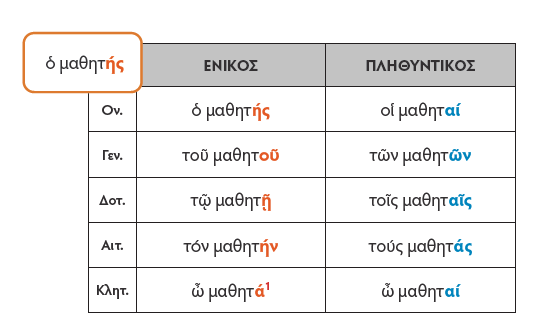 Παρατηρήσεις
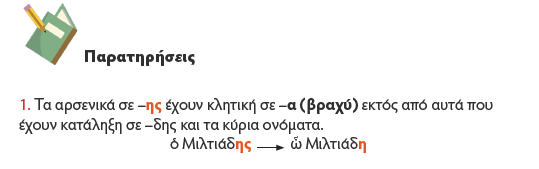 5. Α’  κλίση ουσιαστικών (3/4)
Αρσενικά σε -ας
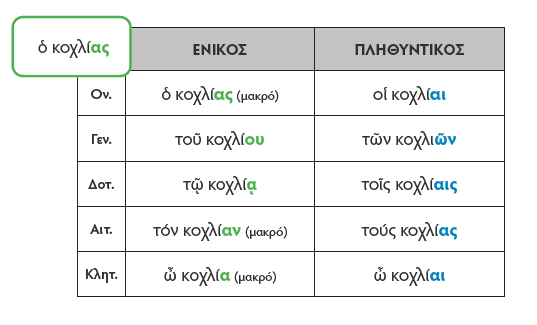 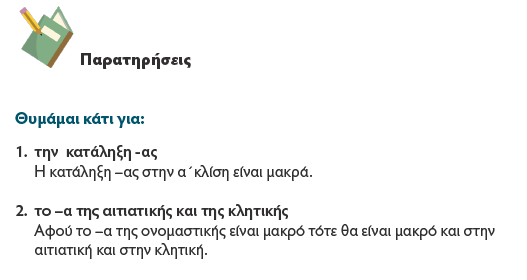 Παρατηρήσεις
5. Α’  κλίση ουσιαστικών (3/4)
Θηλυκά σε -α
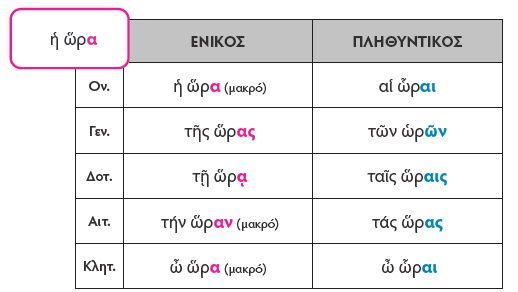 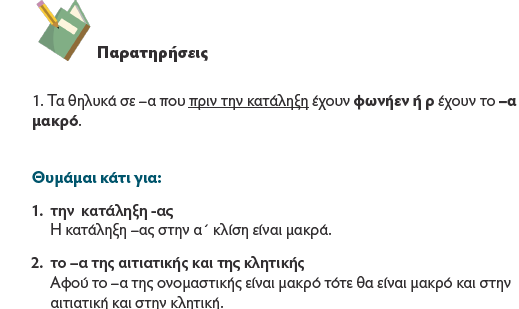 Παρατηρήσεις
5. Α’  κλίση ουσιαστικών (3/4)
Θηλυκά σε -α
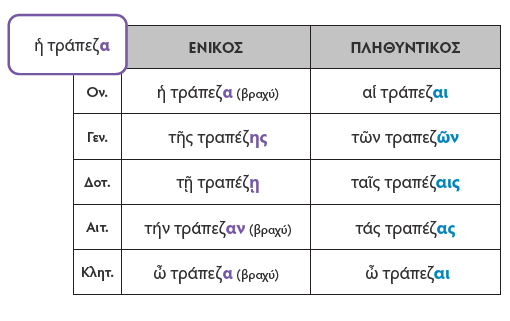 Παρατηρήσεις
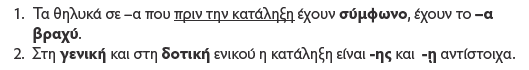 5. Α’  κλίση ουσιαστικών (3/4)
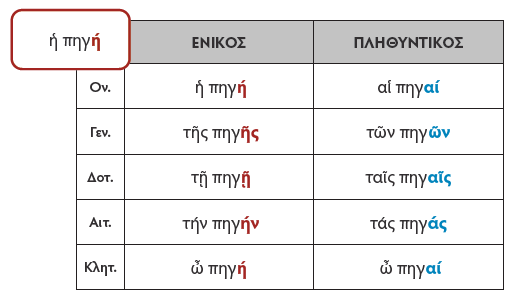 Θηλυκά σε -η
Παρατηρήσεις
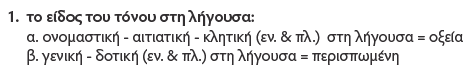 Ας εξασκηθούμε στην Α΄ κλίση ουσιαστικών
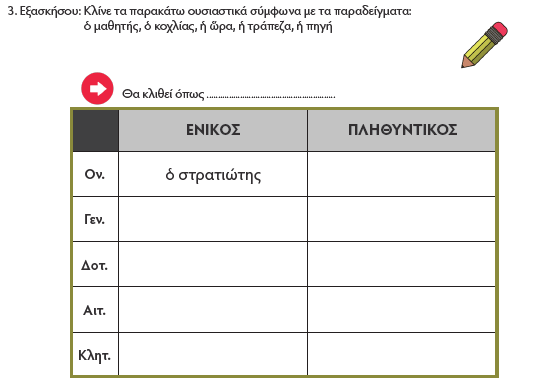 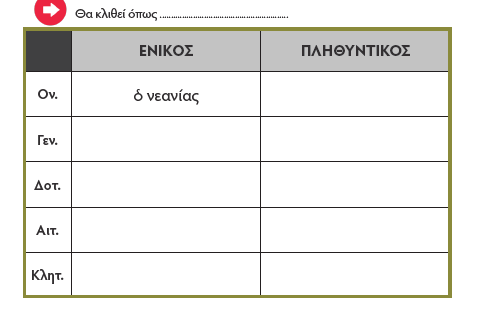 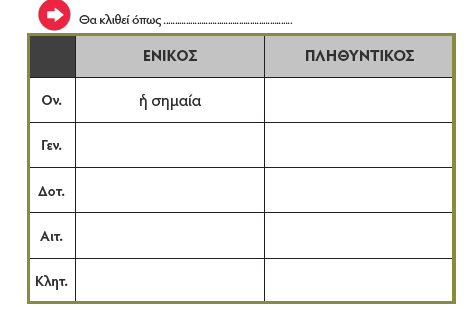 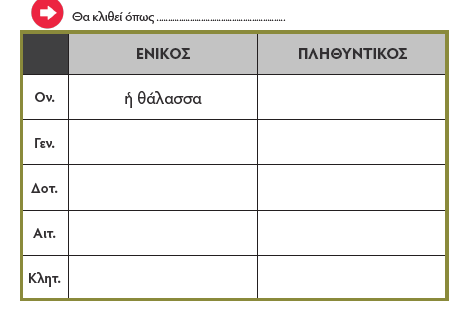 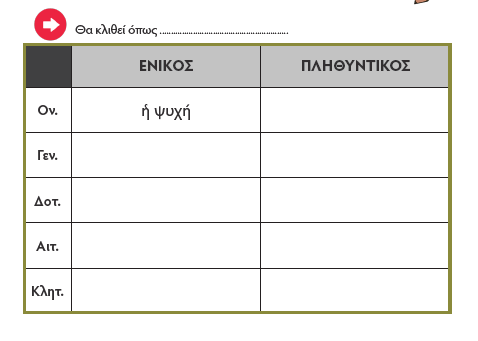 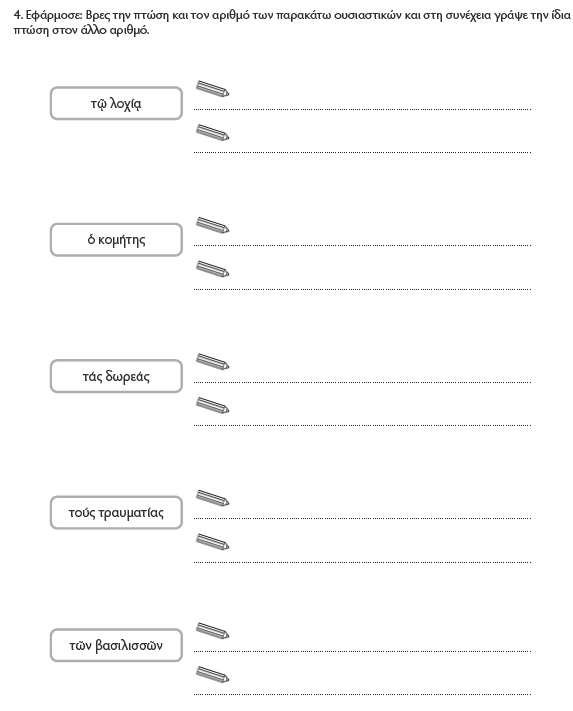 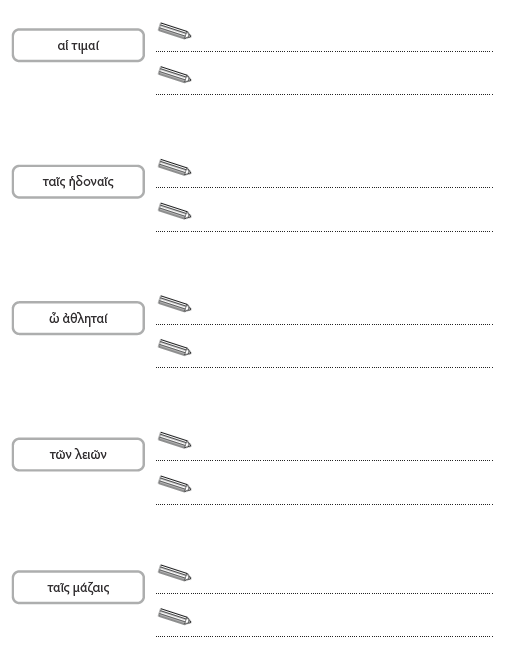